Характер славянина
Урок окружающего мира  в 3 классе по программе «Начальная школа XXI века» под редакцией Н. Ф. Виноградовой.
Выполнила учитель начальных классов МОУ СОШ № 1 г. Пугачёва 
Шевцова И. С.
Слава нашей стороне!Слава нашей старине!И про эту старинуЯ рассказывать начну,Чтобы дети знать моглиО делах родной земли.Времена теперь другие, Как и мысли и дела –Далеко ушла РоссияОт страны, какой была…                   Н. Кончаловская
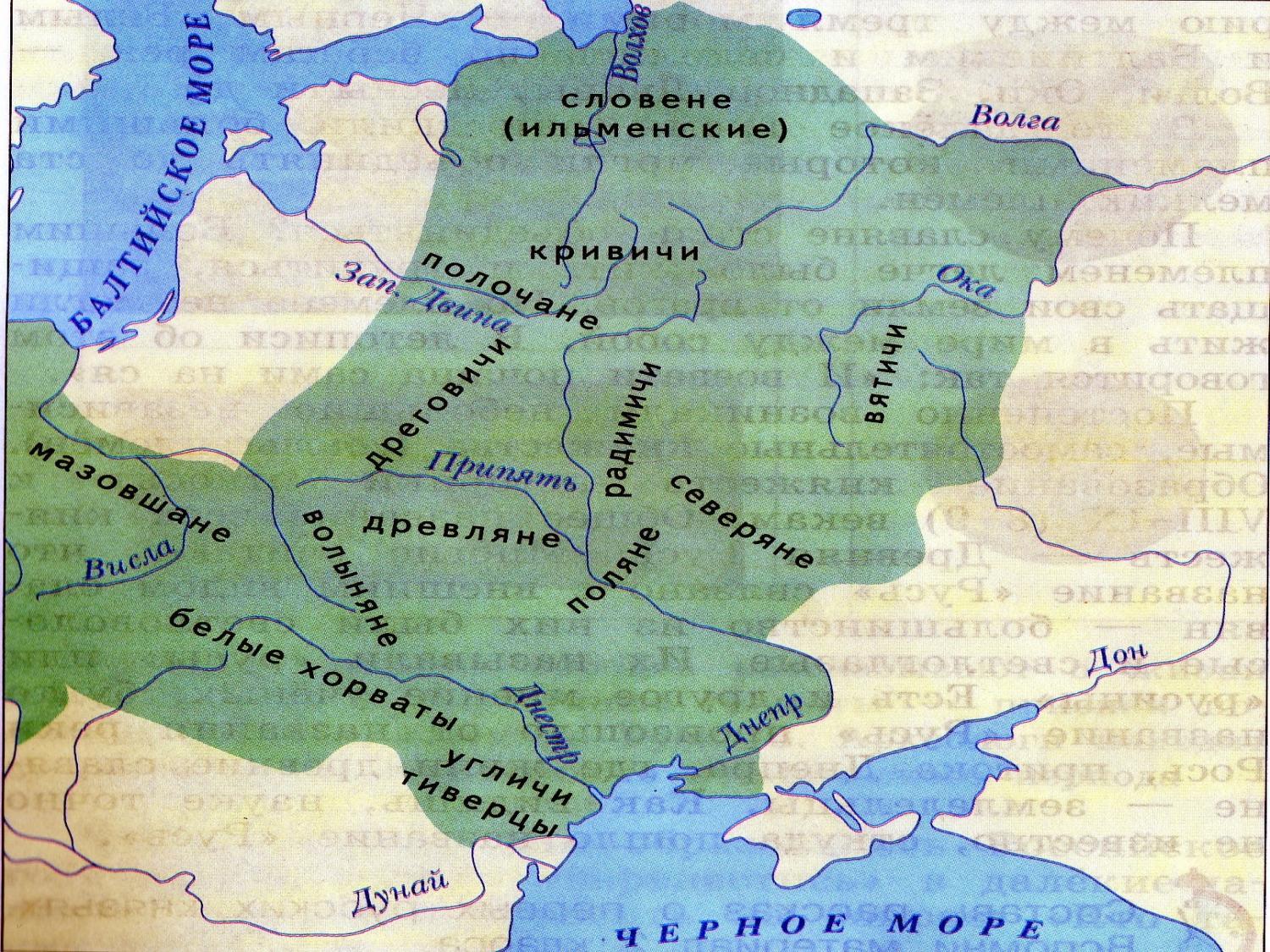 Смоделируем типичный вид славянина
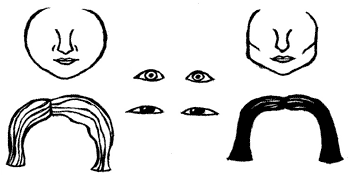 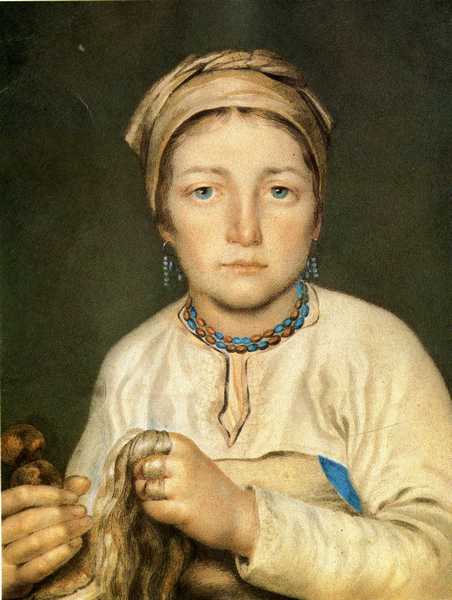 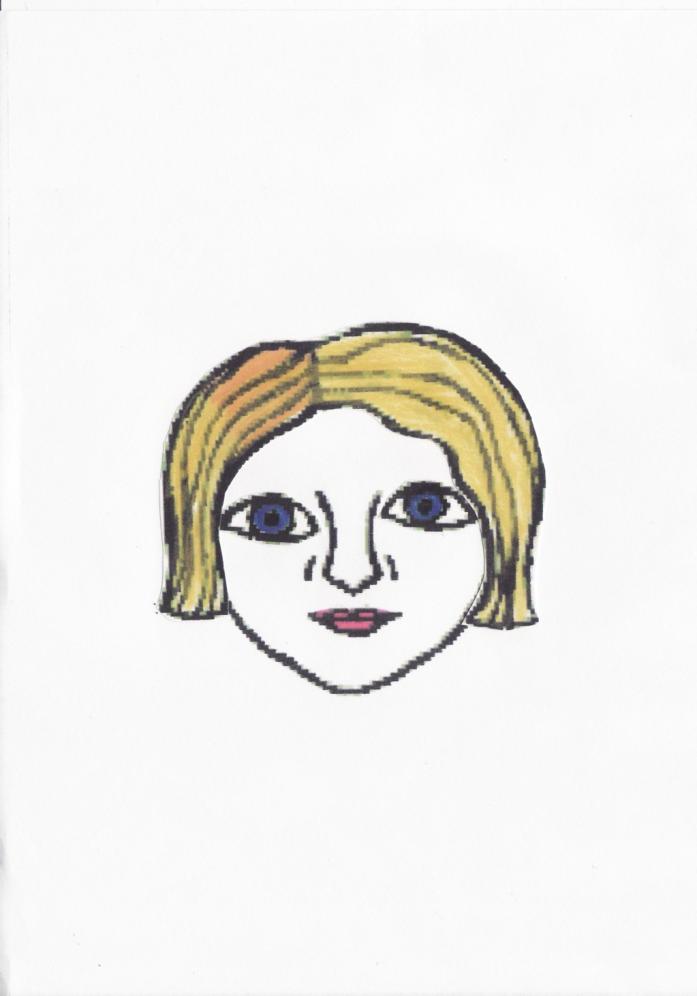 А.Г.Венецианов. Крестьянка, расчесывающая лен (Анисья). 1822 год.
Почему за рубежами славянского мира древних славян называли народом богатырей?
БОГАТЫРЬ – человек рослый, дородный, дюжий и видный; необычный силач; смелый и удачливый, храбрый и счастливый воин, витязь.
БОГАТЫРСКИЙ- принадлежащий, свойственный богатырям.
(Из толкового словаря живого великорусского языка Владимира Даля.)
В. М. Васнецов. «Богатыри»
Выскажем предположение
Какое высказывание верно?
Славяне были трудолюбивыми, потому что они такими рождались.
От трудолюбия человека зависит, будет ли он умел, будет ли в его доме достаток, как будут жить его дети и внуки.
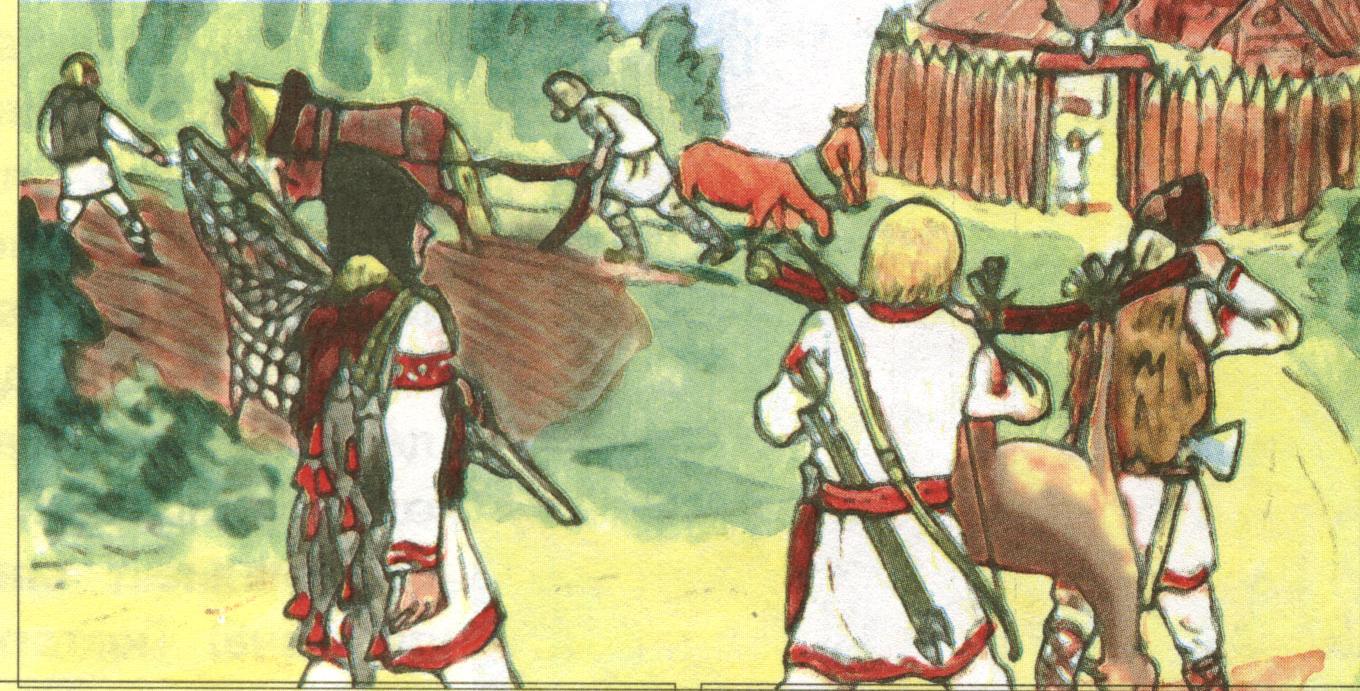 Трудолюбие
И с тех пор  на крутом берегу Волги два славных утёса. Один называют Молодецким курганом, 
а другой – Девьей горой.
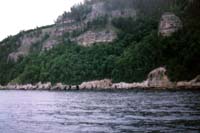 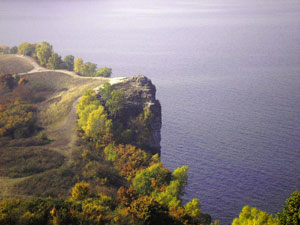 ПÓМОЧЬ
ОТЗЫВЧИВОСТЬ
ДОБРОТА
Гостеприимство
ЩЕДРОСТЬ
СМЕЛОСТЬ
СООБРАЗИТЕЛЬНОСТЬ
СИЛА
ТЕРПЕЛИВОСТЬ
ЛЮБОВЬ К СВОБОДЕ
ЛЮБОВЬ К РОДИНЕ
Почему за рубежами славянского мира древних славян называли народом богатырей?
Умный, сильный наш народДалеко глядит вперёд, А преданья стариныЗабывать мы не должны.                   Н. Кончаловская
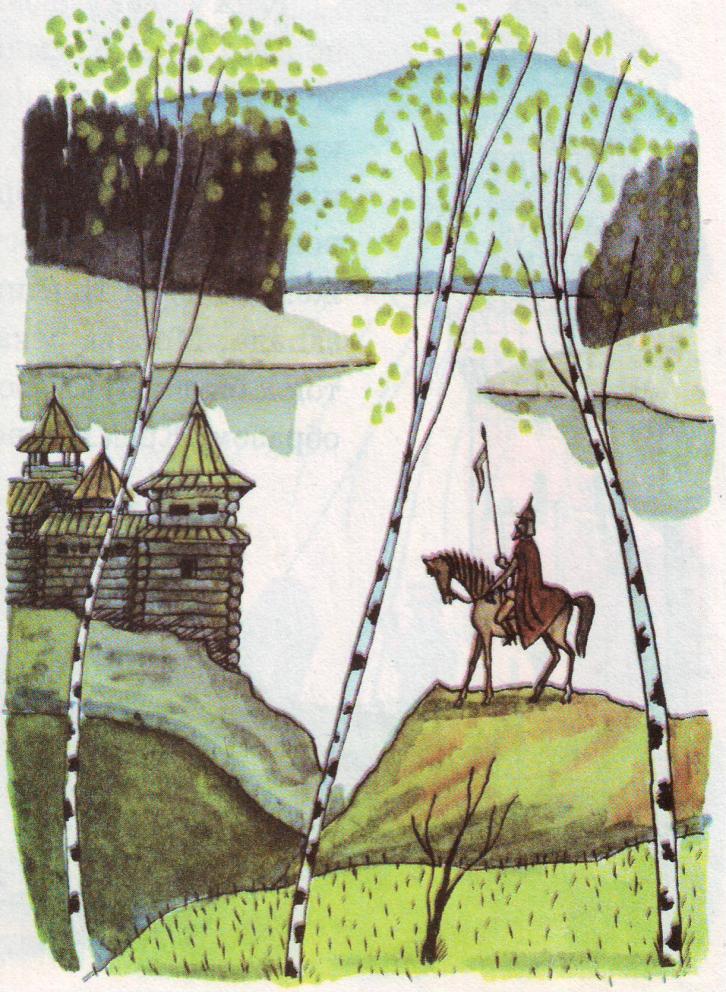 Я
повторил
узнал
задумался
удивился
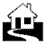 Домашнее задание: 
Собрать и представить народные песни: 
1 гр. – праздничные; 
2 гр. – трудовые; 
3 гр. – колыбельные; 
4 гр. – игровые.
Спасибо за урок .
Желаю успехов в домашней творческой работе !